Redes de Computadores e Aplicações – Camada de aplicação
IGOR ALVES
Camada de aplicação
Um protocolo da camada de aplicação define como processos de uma aplicação, que funcionam em sistemas finais diferentes, passam mensagens entre si.
Camada de aplicação
A razão de ser das redes de computadores

Aplicações populares popularizaram a Internet
Correio eletrônico
Acesso remoto
WEB
Transmissão de arquivos
VoIP
Camada de aplicação
Um protocolo da camada de aplicação define:
Os tipos de mensagens trocadas, por exemplo, de requisição e resposta
A sintaxe de vários tipos de mensagens, como os campos da mensagem
A semântica dos campos
Regras para determinar como e quando um processo envia e responde mensagens
Camada de aplicação
A comunicação a nível de aplicação é feita entre processos
Processos podem ser compreendidos como programas que rodam nos sistemas finais
Quando processos se comunicam em um mesmo sistema final eles utilizam a comunicação inter processos em um sistema operacional
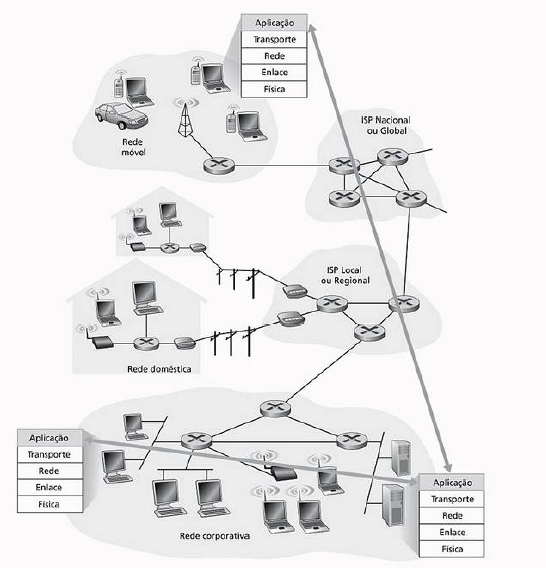 Processos clientes e servidores
Em aplicações WEB processos clientes se comunicam com processos servidores
Um browser é um processo cliente e o servidor Web é o processo servidor
“Um processo que inicia a conexão é rotulado como cliente e o processo que espera a conexão é dito servidor”
Camada de aplicação
Os processos utilizam uma interface de rede chamada socket
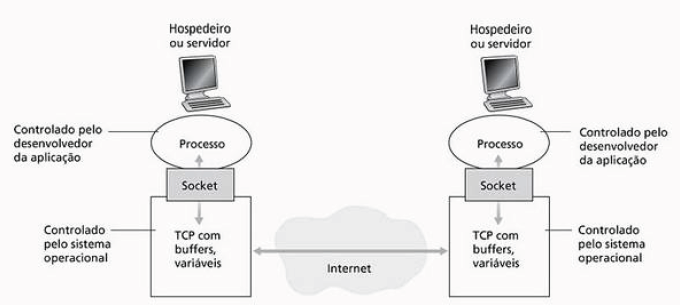 Endereçamento de processos
Para um processo se comunicar com outro processo em um host diferente ele precisa de duas informações básicas:
O nome ou endereço da máquina hospedeira

Um identificador que especifique o processo no hospedeiro destino
Camada de aplicação
O número da porta da aplicação serve para identificar qual o processo na máquina destino e origem.

Aplicações populares recebem números de portas específicos.
Servidor web 80
SMTP 25
Camada de aplicação
Um protocolo da camada de aplicação deve escolher entre serviço de entrega confiável ou não confiável

Protocolos da camada de transporte
UDP
TCP
Camada de aplicação
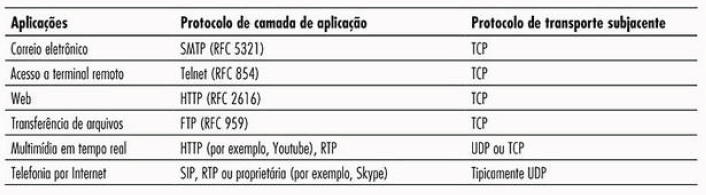 O protocolo HTTP
1990 surgimento da aplicação www
Grande quantidade de informação que pode ser acessada por demanda
Buscadores
Grande facilidade de disponibilizar conteúdo acessível em qualquer lugar
HTTP (HyperText Transfer Protocol)
Protocolo da camada de aplicação da Web
Implementado em dois programas
Cliente
Servidor
Os programas conversam por mensagens em formato HTTP
HTTP (HyperText Transfer Protocol)
A página Web é formada de objetos (arquivos)
A URL (Uniform Resource Locator) referencia o nome do hospedeiro e o nome do objeto
http://www.someSchool.edu/SomeDepartment/picture.gif:8080
HTTP (HyperText Transfer Protocol)
O HTTP define como os clientes solicitam as páginas Web e como os servidores respondem
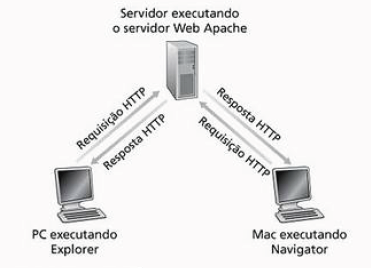 HTTP (HyperText Transfer Protocol)
O HTTP utiliza o TCP como seu protocolo de transporte
Primeiramente é estabelecida uma conexão e depois as mensagens HTTP são trocadas
O HTTP não precisa se preocupar com os dados perdidos, ou com a tarefa de reordenar, essas funções ficam a cargo do TCP (grande vantagem da estrutura de camadas)
HTTP (HyperText Transfer Protocol)
Dizemos que o HTTP é um protocolo sem estado, pois ele não mantém nenhuma informação sobre os clientes
HTTP (HyperText Transfer Protocol)
Conexões persistentes


Conexões não persistentes
HTTP – Formato de mensagem
As especificações do HTTP definem os formatos das mensagens HTTP. Há dois tipos de mensagens HTTP
Requisição
Resposta
Requisição HTTP
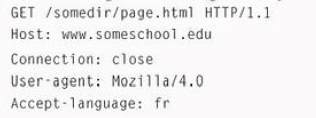 Requisição HTTP
Primeira linha (Linha de requisição):
Método (GET, POST, HEAD)
O URL
Versão
Linhas de cabeçalho
Host: hospedeiro onde está o objeto requisitado
Connection: conexão persistente ou não
User-agent: Agente do usuário
Accept-language: negociação de linguagem
Requisição HTTP
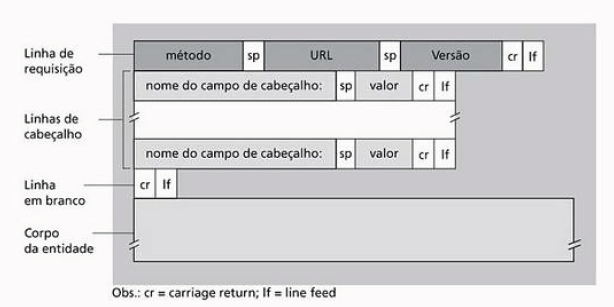 Requisição HTTP
Método POST: Usado para preenchimento de formulário, os dados de preenchimento são enviados no campo corpo da entidade

Método GET: O conteúdo do usuário aparece na URL.
Método HEAD: semelhante ao GET, mas deixa de fora o objeto requisitado, usado para depuração
Método PUT: Permite especificar o local de carregamento do objeto
Método DELETE: deleta um objeto de em um servidor Web
Mensagem de resposta HTTP
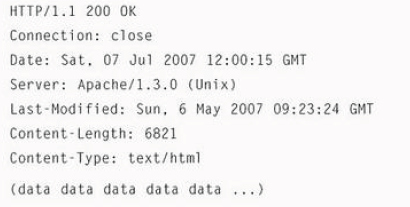 Mensagem de resposta HTTP
Linha de estado
Versão, código do estado, mensagem correspondente
Seis linhas de cabeçalho
Connection, Date, Server, Last-Modified, Content-Length, Content-Type

Corpo da entidade
Códigos de estado
200 OK
301 Moved Permanently
400 Bad Request
404 Not Found
505 HTTP Version Not Supported
Formato de resposta HTTP
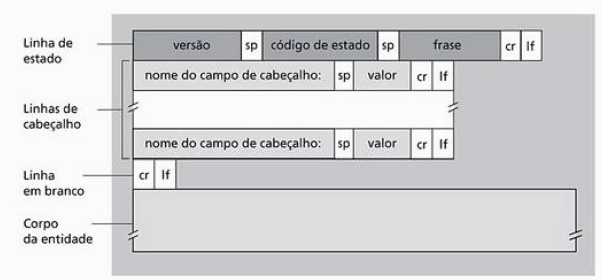 Cookies
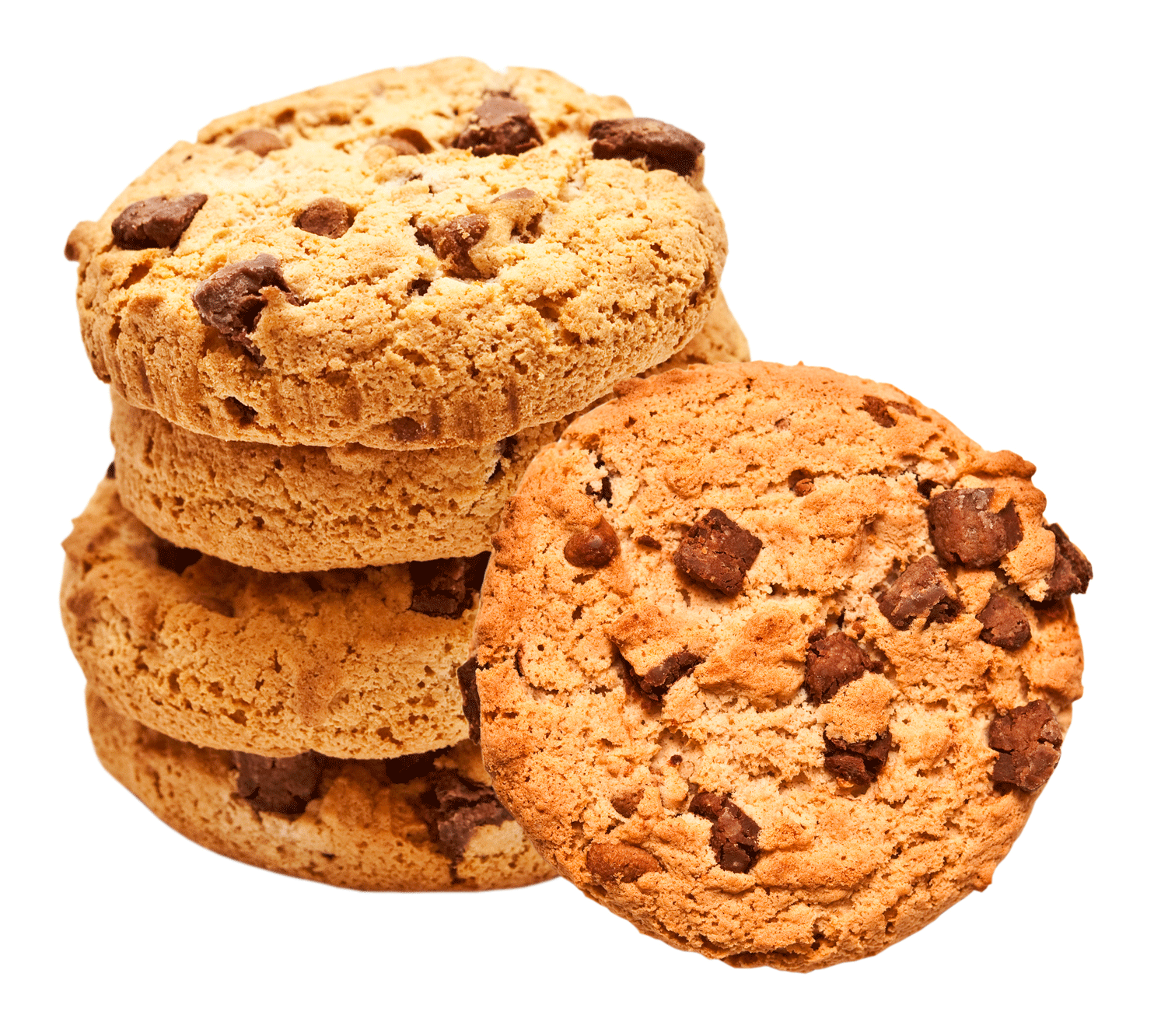 Cookies
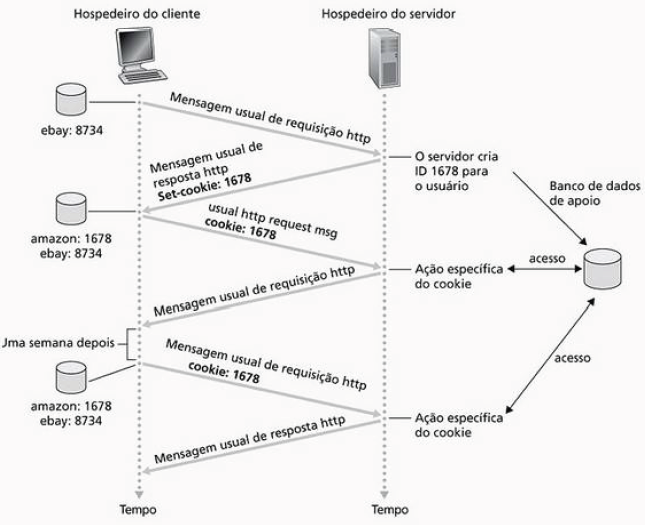 Caches Web
Cache ou servidor de proxy – é uma entidade que atende requisições HTTP em nome de um servidor web de origem.
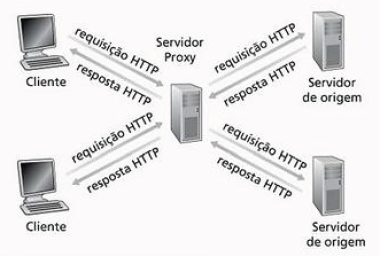 Cache Web
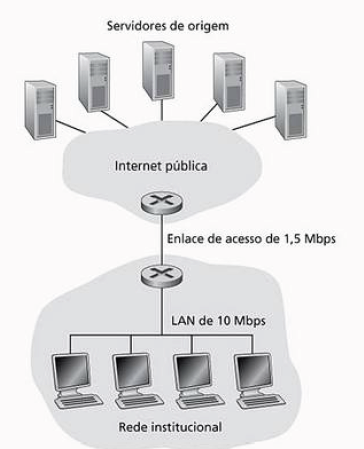 Transferência de arquivo: FTP
Protocolo FTP é utilizado para transferência de arquivo para um hospedeiro remoto.
O protocolo FTP utiliza usuário e senha
É usado um agente de usuário FTP:
FileZilla, WinSCP
Funcionamento FTP
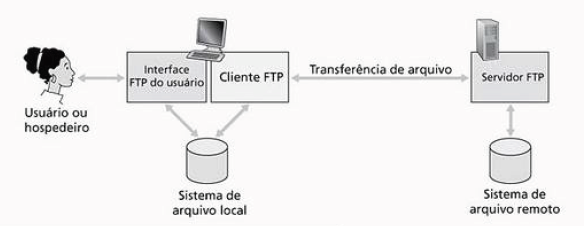 FTP
Utiliza duas conexões
Uma para controle
Uma para conexão de dados
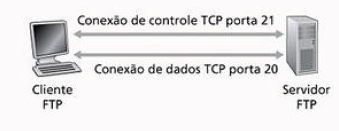 FTP Comandos mais comuns
USER username: enviar usuário
PASS password: enviar senha
LIST: listar
RETR filename: obter
STOR filename: armazenar
DNS (Domain Name System)
Um host na Internet pode ser identificado por um nome ou um endereço IP.
Host: www.yahoo.com.br
IP: 200.152.175.146
DNS
O DNS é um banco de dados distribuído e um protocolo de aplicação responsável por traduzir o nome de um host em um endereço IP.
O DNS usa o protocolo UDP e porta 53
DNS
A máquina do usuário é cliente DNS
O browser extrai o nome e passa para a aplicação DNS
O cliente envia uma consulta contendo o nome do hospedeiro
O cliente recebe uma resposta
Quando o browser sabe o endereço IP ele pode estabelecer a conexão
DNS
Apelido de hospedeiros

Apelido de servidor de correio

Distribuição de carga
Estrutura DNS
Servidores de nome Raiz
13 servidores (a-m)
Servidores de nome de Domínio de alto nível
Com, net, edu, gov, org, uk, br, fr, ...
Servidores de nome com autoridades
Google.com, yahoo.com, ...
Estrutura DNS
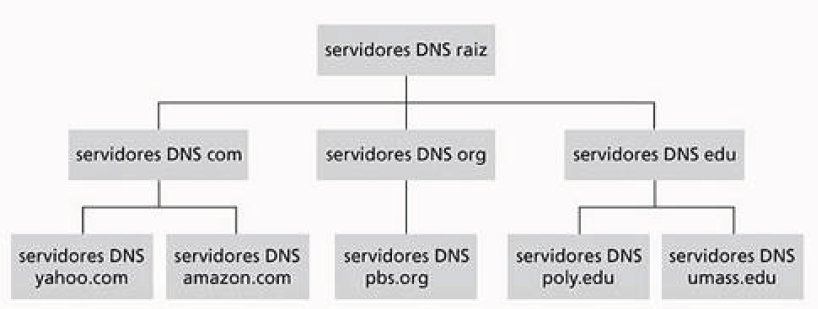 Servidores DNS raiz em 2009
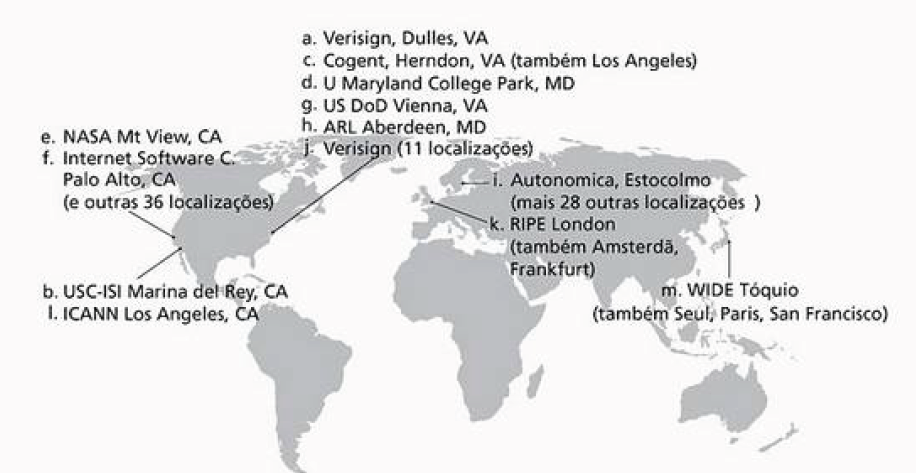 Consultas DNS
Consultas recursivas
O servidor DNS que recebe um pedido de tradução fica responsável por realizar novas consultas a outras bases de dados DNS
Consultas Interativas
O servidor DNS que recebe um pedido de tradução apenas informa a base de dados que pode traduzir a requisição
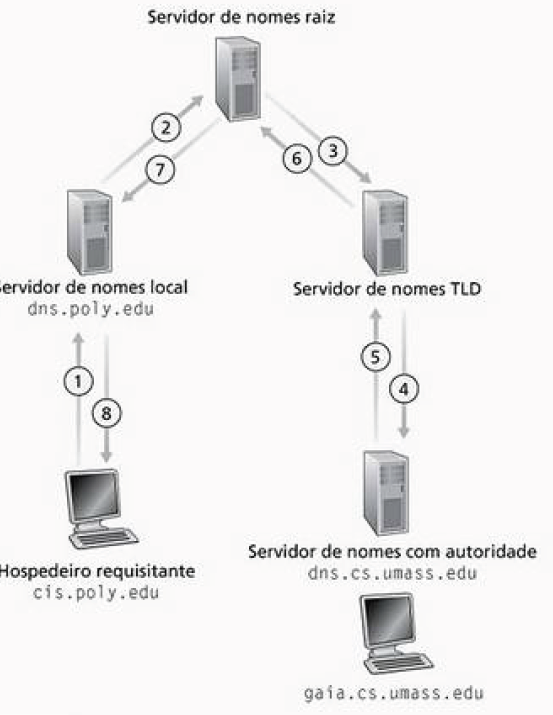 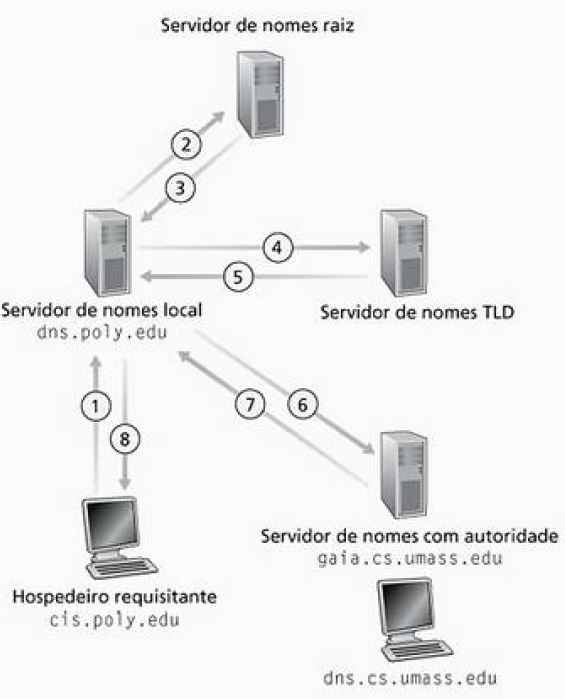 Formato da mensagem DNS
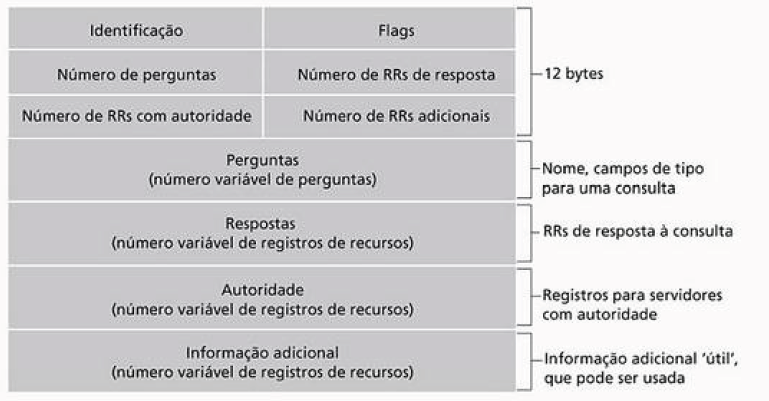 DNS
Para registrar um domínio em .br
RegistroBr: https://registro.br/
Ferramenta Whois
No linux: comando whois 
Ferramenta do registroBr: https://registro.br/cgi-bin/whois/#/lresp
Nslookup (windows, linux): nslookup dominio
Correio eletrônico
Uma das primeiras, maiores e mais utilizadas aplicações na Internet
Agentes de usuário
Servidores de correio
SMTP (protocolo de envio de mensagens)
As mensagens são codificadas em ASCII
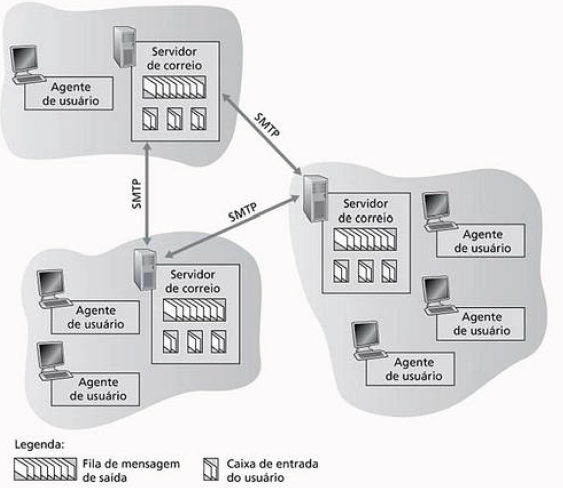 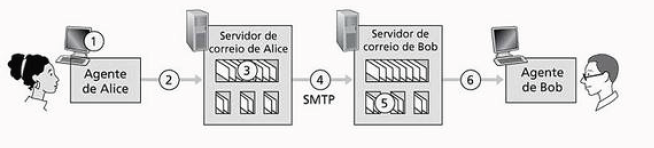 Correio eletrônico
Protocolos de acesso ao correio
POP3
IMAP
HTTP
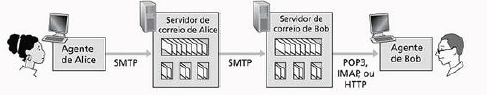 POP3
Autorização
User, Pass
Transação
List, retr, delete, quit
Ler e apagar, ler e guardar
Atualização
Remove ou armazena as mensagens
IMAP
Significativamente mais complexo
Capaz de criar sistema de diretórios no servidor para usuários nomades
Exercício
Qual a função da camada de aplicação?
Quais as principais características do HTTP?
Qual a diferença dos métodos GET e POST?
O que são cookies ?
O que é cache ?
O que é o protocolo FTP ?
Como funciona o protocolo DNS ?
O que é o protocolo SMTP?
O que são os protocolos IMAP e POP3?
Dúvidas